CARBOHYDRATES
Simple and Complex
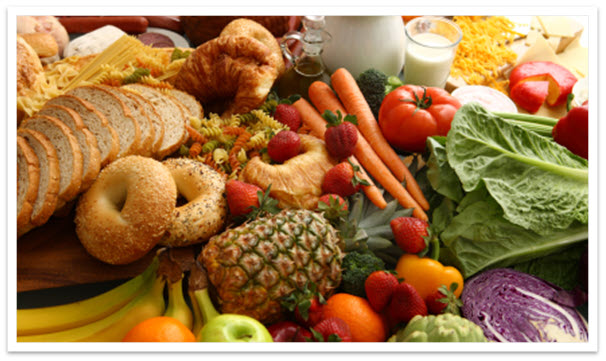 Intro to the Six Essential Nutrients
Nutrients are substances found in food that are essential for growth and energy.  
There are SIX basic essential nutrients:
Carbohydrates
Lipids
Protein
Vitamins
Minerals
Water
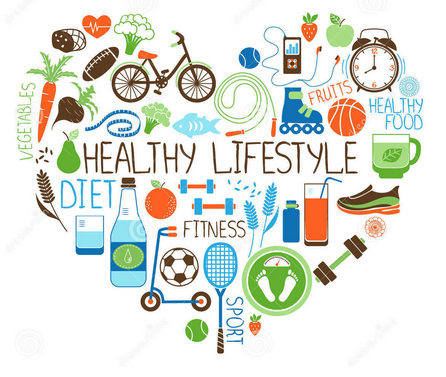 Carbohydrates (Carbs)
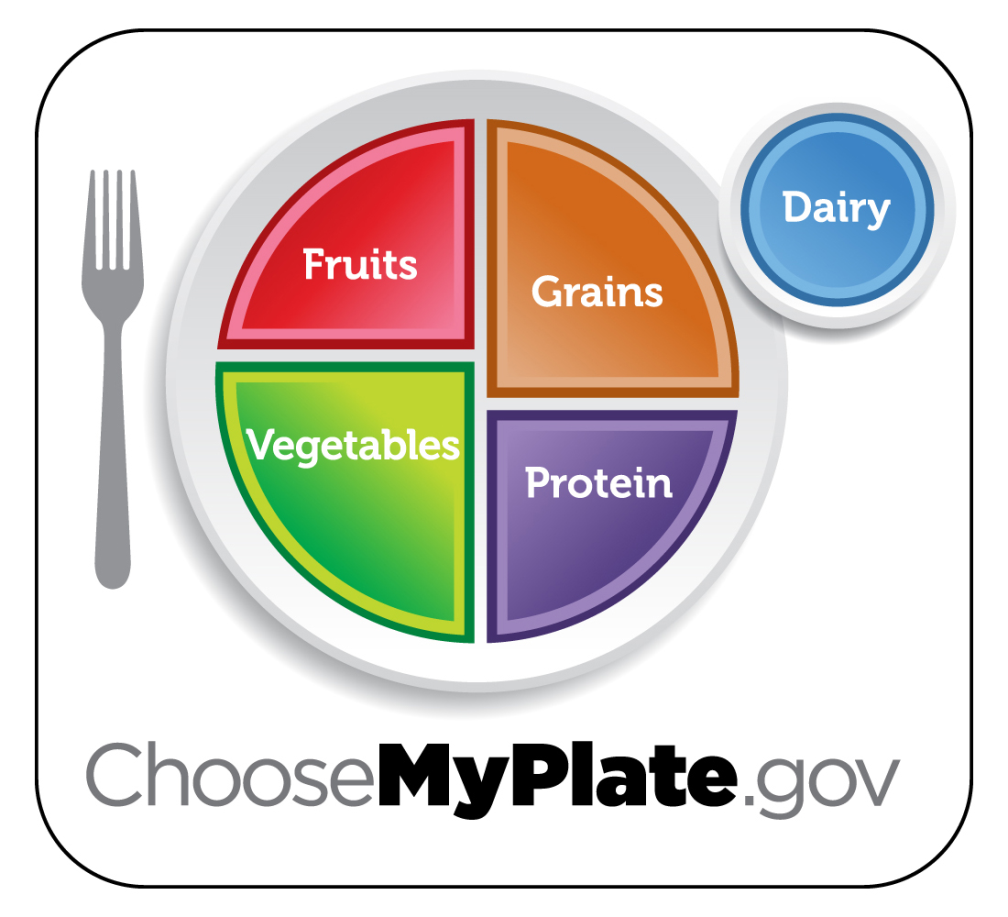 We get most of our carbs from the grains group.
Almost all of our carbohydrates come from plant food sources.
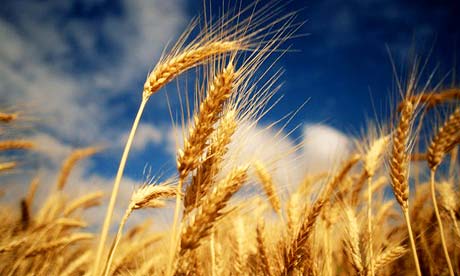 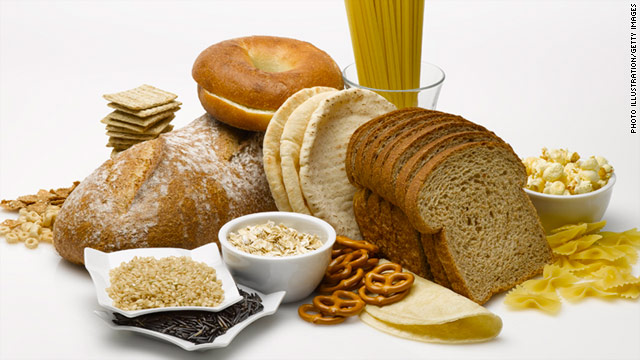 Carbohydrates (Carbs)
The main function of Carbohydrates is to provide energy.  
Carbohydrates provide 4 calories per gram.
If we eat more carbs than our bodies need for energy, they get stored as fat.  
Carbohydrates are found in grains, fruits, vegetables, legumes and sugar.
Carbohydrates can be broken down into three categories:
Simple Carbs (Sugars)
Complex Carbs (Starches)
Fiber
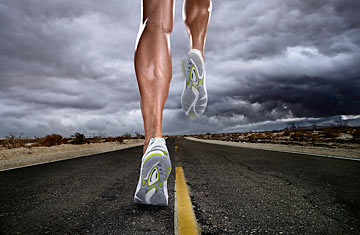 Simple Sugars
These are broken down and digested very quickly.
Examples include:  table sugar, fruit, fruit juice, sugary drinks, milk
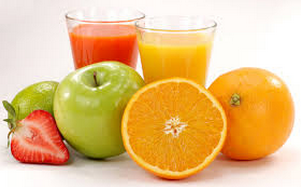 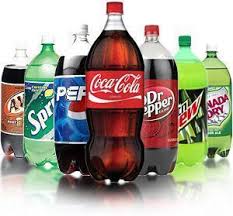 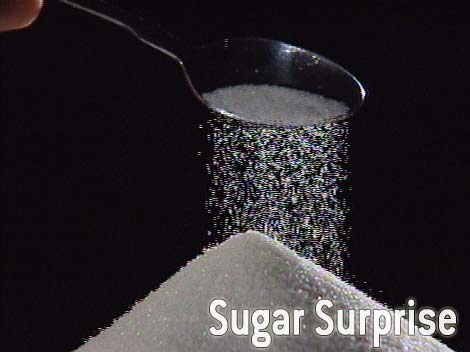 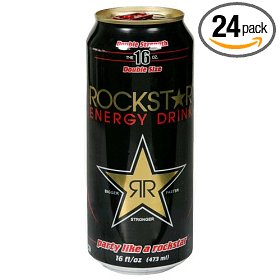 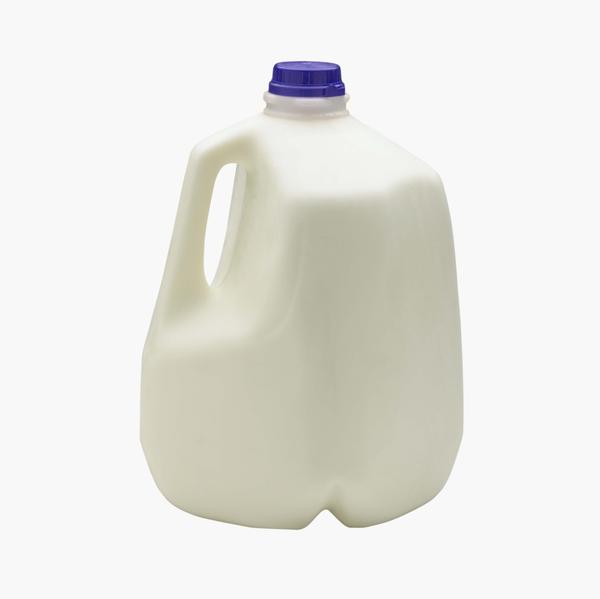 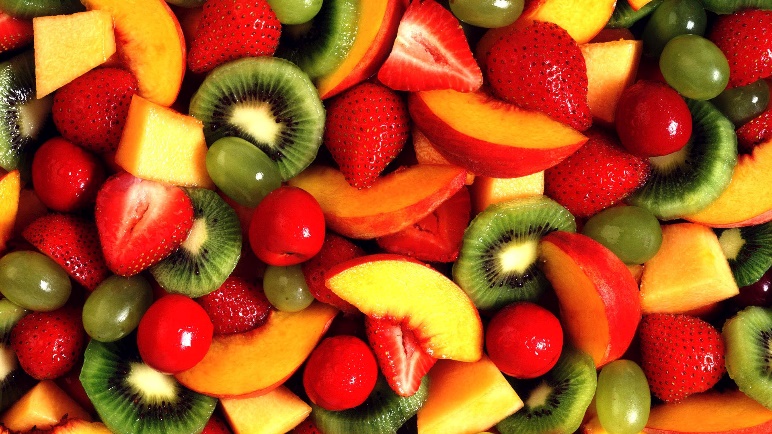 Complex Starches
These take longer to digest and provide sustained energy.
Examples include:  whole grains, beans/legumes, brown rice, pasta
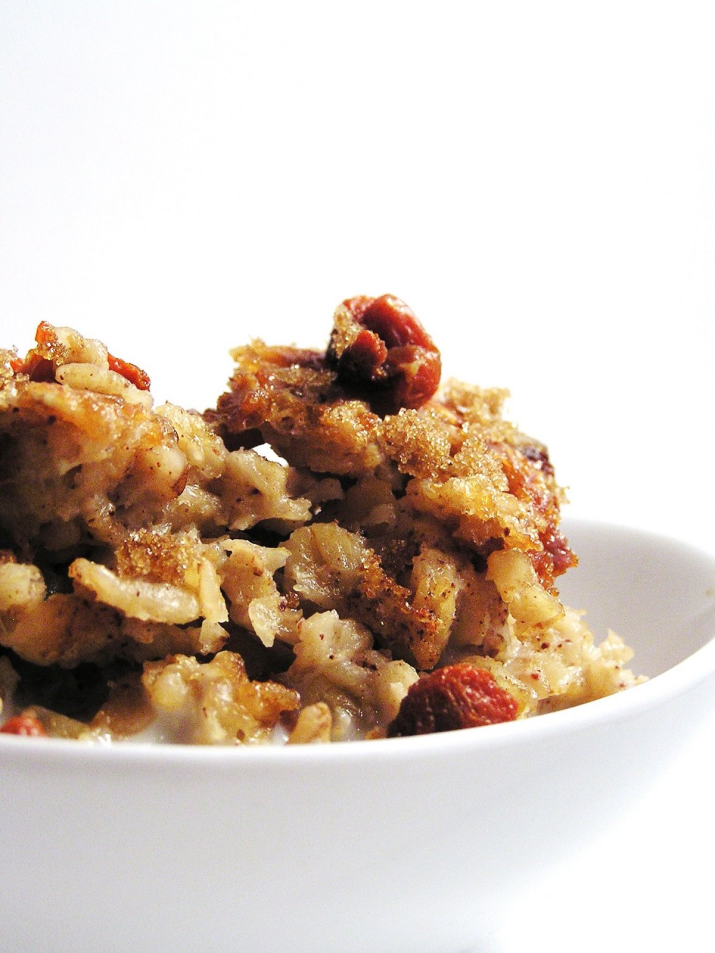 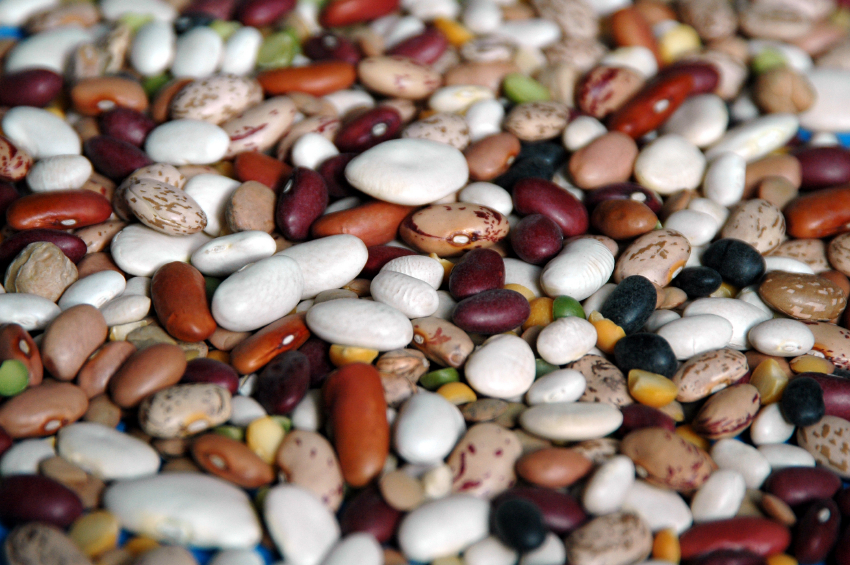 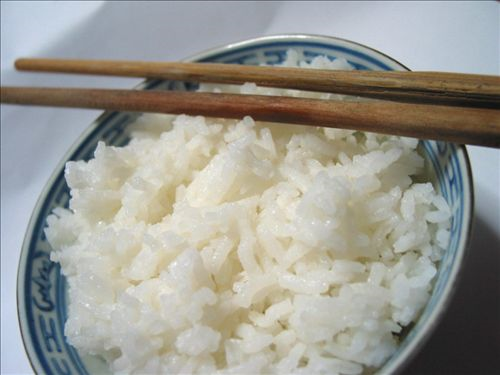 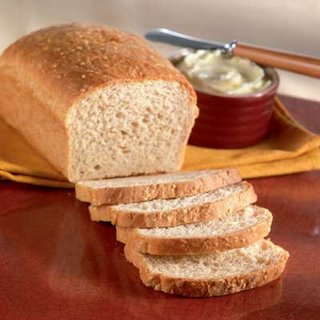 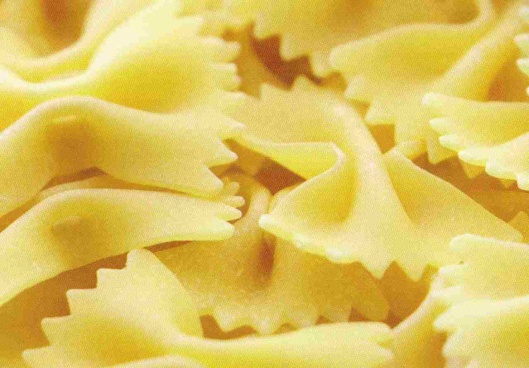 Fiber
Complex carbohydrate that helps in the digestion process.
Foods high in fiber include: fruits and vegetables (especially the skins or peels), whole grains, beans/legumes, bran cereals
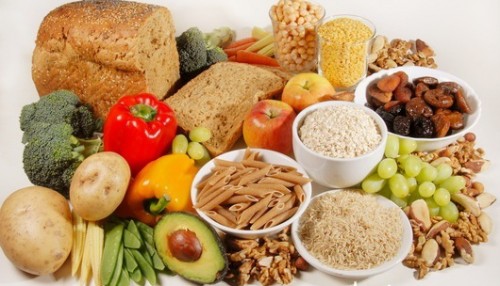 Types of Sugar